Measures to Support Safety in Dental Radiography in the Digital Age
Pamela Alston, DDS, MPP
Lead Oral Health Specialist
Participants will be able to:
Describe dental radiation risks
Review the proper safety measures for dental x-ray equipment operators
Explain the safety measures necessary for the protection of the students when dental x-rays are taken.
Radiation Physics
Energy—ability to do work
Matter—occupies space & has form
Matter—composed of atoms
Molecule—smallest particle
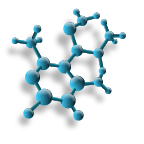 X-rays
Form of energy penetrating matter

Classified as electromagnetic radiation traveling through space with a wavelike motion

Shorter the wavelength, greater the energy
Radiation Effects
All ionizing radiation is harmful

Produces biologic changes in living tissues

Entire x-ray area is a radiation hazard area
Electromagnetic Radiation
Tissue Damage
Patient’s tissues absorb some X-rays
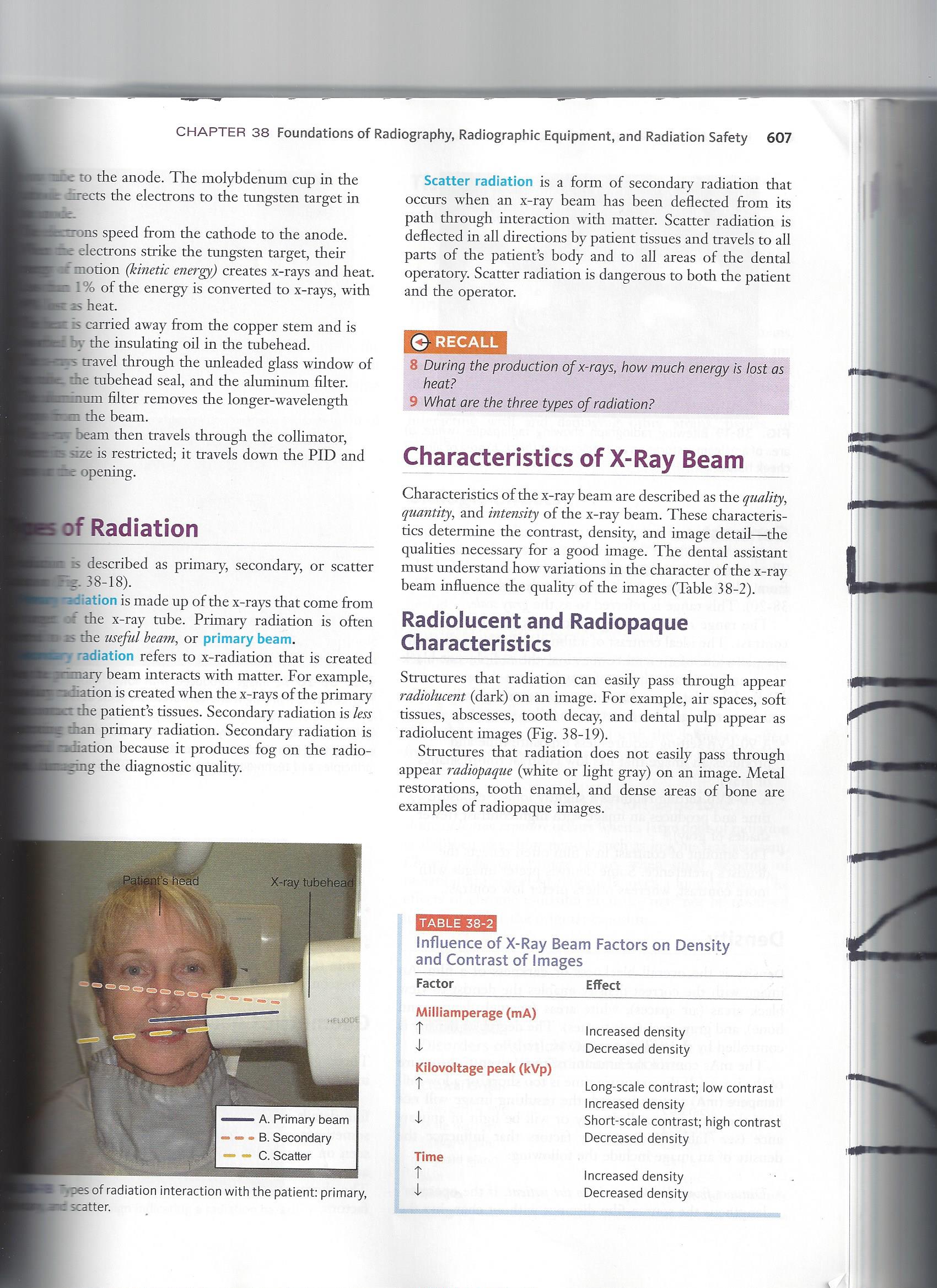 X-ray Tubehead can leak radiation
Biologic Effects
Affects body chemicals, cells, tissues & organs

Effects may not become evident for years

Time lag is called latent period
Cumulative Effects
Repeated exposure damages tissue

Some repair occurs

Tissues do not return to original state
Acute & Chronic Radiation Exposure
Acute—large dose absorbed in short time

Chronic—small doses absorbed repeatedly over long period
Genetic & Somatic Effects
Critical Organs
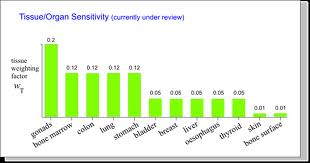 ARPANSA.gov.au
Selective risks from radiation sickness
Radiation Units
Roentgen: a unit for measuring the amount of gamma or X-rays in air
Rad: a unit for measuring absorbed energy from radiation
Rem: a unit for measuring biological damage from radiation
Maximum Permissible Dose
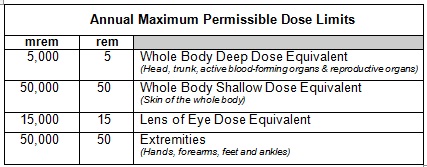 Reference:  The University of Iowa Environmental Health & Safety
Maximum accumulated lifetime dose calculation:
(N-18) x 5 rems/year or (N-18) x 0.05 Sv/year
In this formula, N is the operator’s age.
PRH-6.10, R2(c)
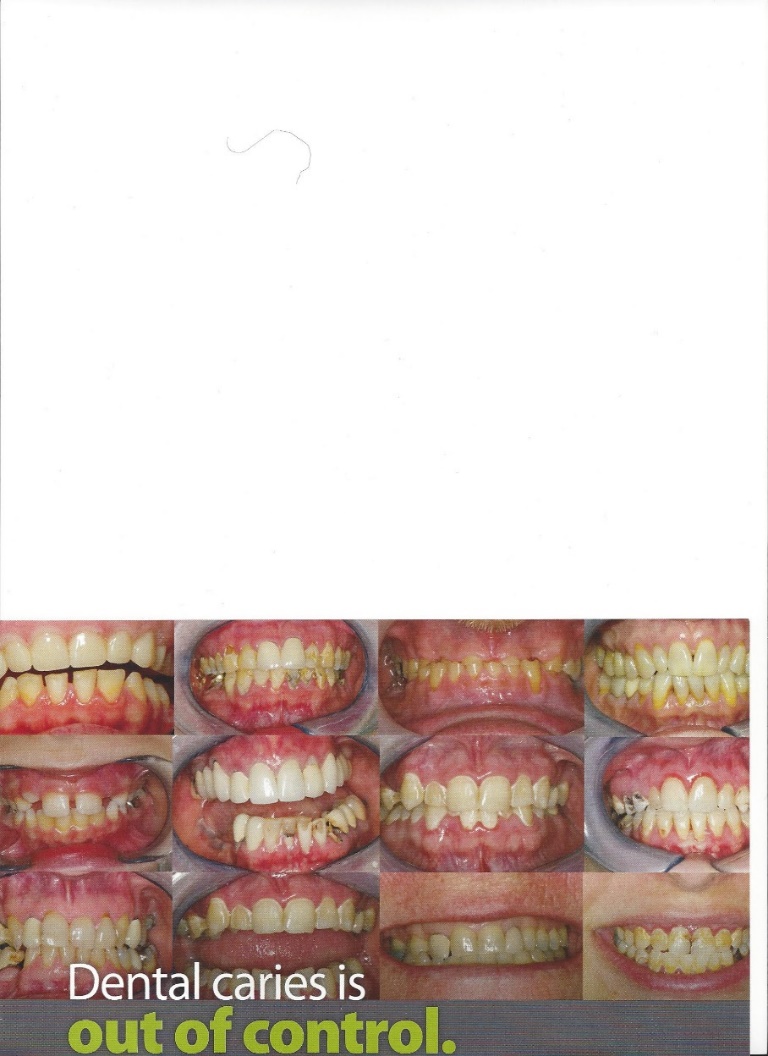 An elective oral examination, including bitewing x-rays…
shall be completed…
Radiation Safety
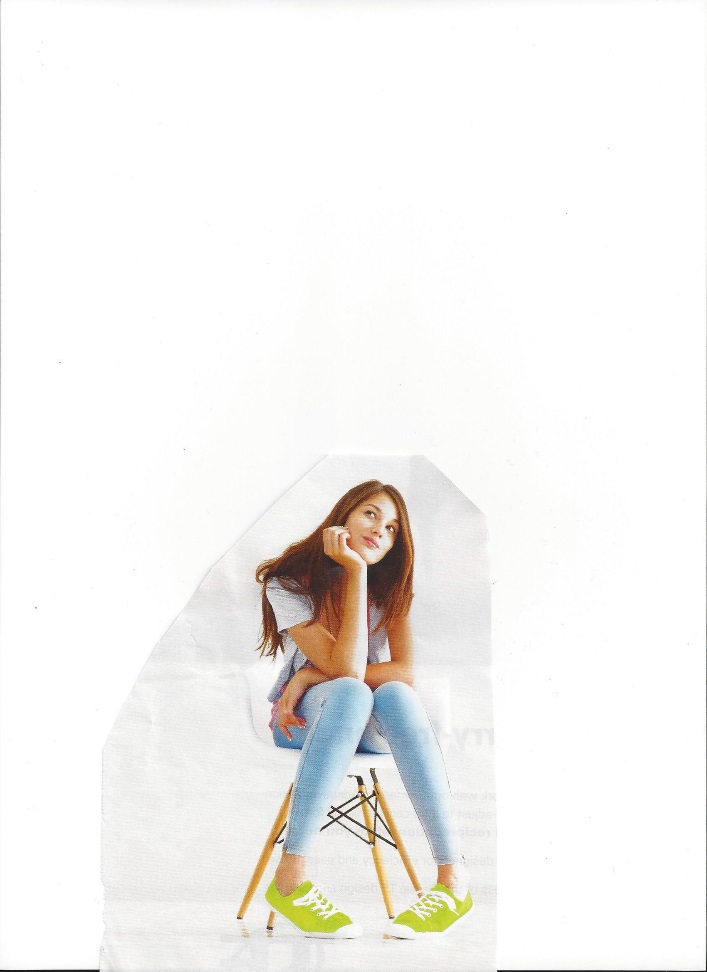 I’ve heard x-rays are bad for me.  Do you really have to take them?
Patient Education
“Dental manufacturers are continually striving to develop products.”
“Digital radiography requires much less radiation than conventional radiography.”
“With less radiation, the absorbed dose to the patient is significantly lower.”
Digital Radiography
The dentist has responsibilities for dental imaging
Prescribe only images that are required for dx purposes
Ensure radiographic equipment is safe
Ensure appropriate shielding
Require that all personnel are properly trained & supervised
Use techniques that will produce diagnostic-quality images
Follow the state’s radiographic licensing requirements
Participate in obtaining informed consent
ALARA Concept
All exposure to radiation must be kept to a minimum or “as low as reasonably achievable.”
Protective Devices
Aluminum filtration

Collimator

Position indicator device

Lead apron and thyroid collar
Lead Apron & Thyroid Collar
Protective Devices-continued
Fast-speed film

Image receptor-holding devices

Exposure factor

Proper technique
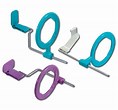 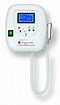 Monitoring
Operator protection & monitoring

Radiation monitoring

Equipment monitoring
Pregnancy
No need to alter radiographic procedures
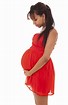 Infection Control
Potential for cross-contamination
Wear personal protective equipment
Use heat tolerant intraoral devices
Transport and handle exposed film aseptically
Consult manufacturer for disinfection/sterilization advice
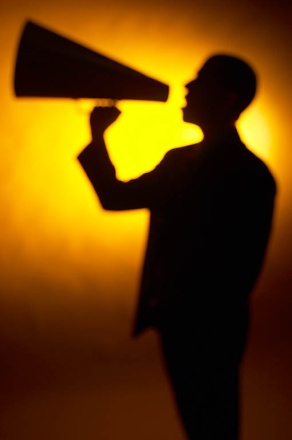 Major References:  Bird DL, Ronbinson DS.  Modern Dental Assisting, El Sevier Saunders Publisher (2012)

Jansen Howerton, Laura.  Dental Radiation Health, Updated 1st Edition, Western Schools (2017)
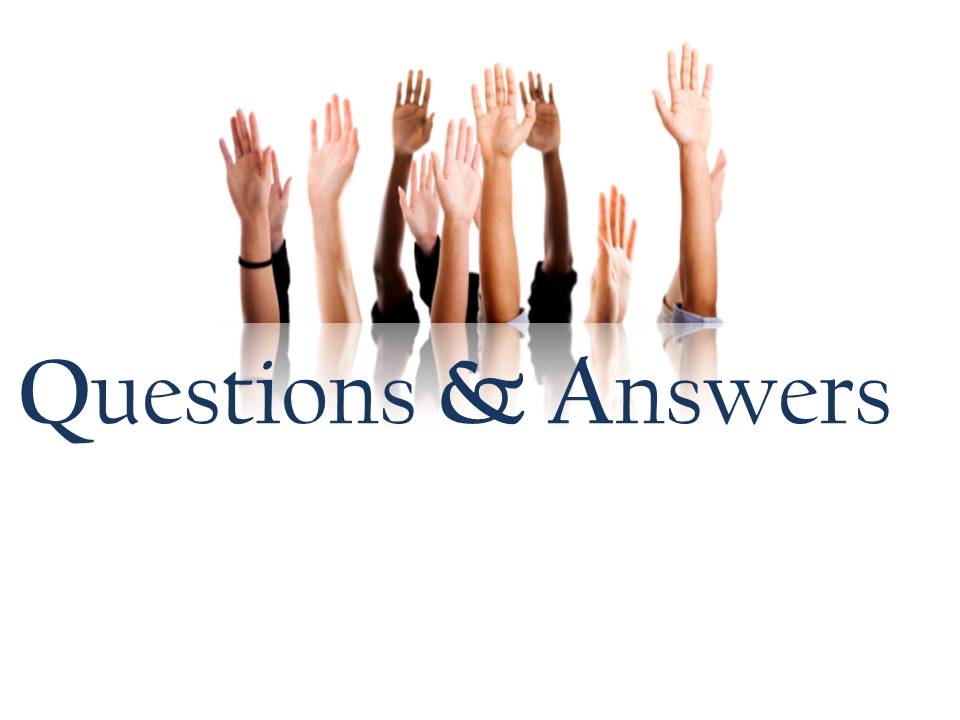